Развитие профессиональных навыков для меняющегося мира: национальные квалификационные системы в фокусе перемен
Развитие региональных и национальных квалификационных систем: основные тренды
С.Сирмбард, ректор Университета Адам, национальный эксперт по реформированию высшего образования

Бишкек, 13.11.2018
Предпосылки развития национальных квалификационных систем
рост трудовой мобильности;
усиление спроса на высокопрофессиональные навыки и таланты по всему миру;
рост транснациональных корпораций;
интернационализация образования и обучения;
развитие электронного обучения;
онлайн сертификация;
прогресс в развитии обучения в течение всей жизни;
развитие сетевых образовательных структур;
отставание систем образования от требований рынка труда.
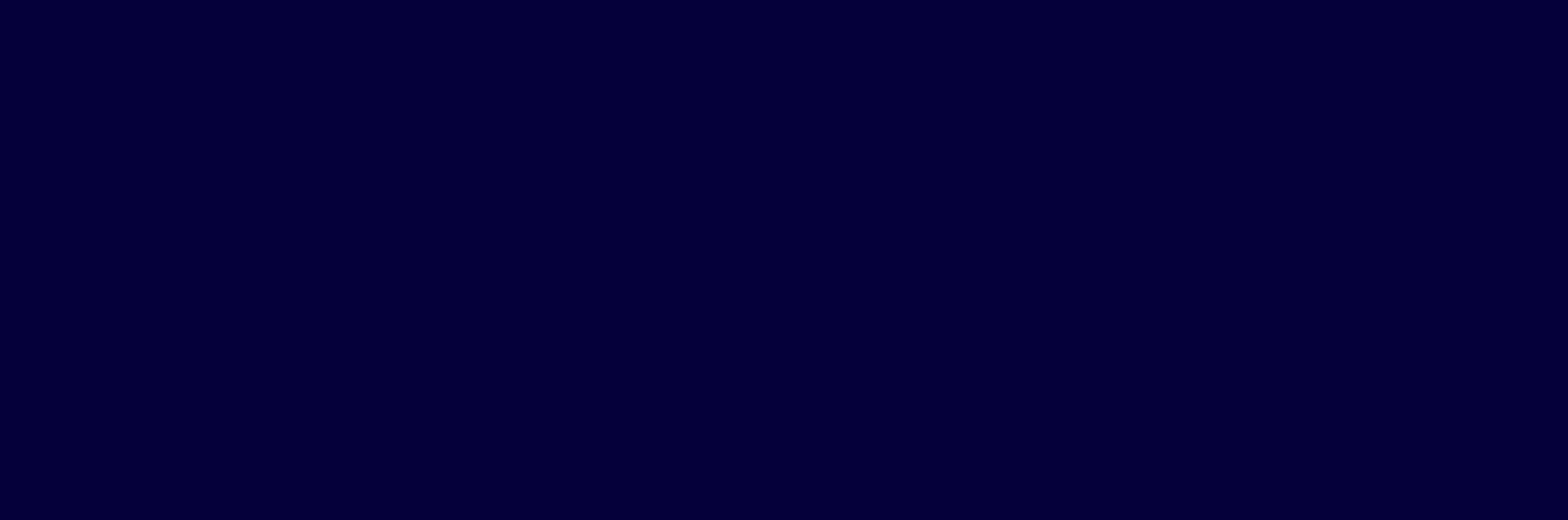 [Speaker Notes: Повышение - рост трудовой мобильности ( 240 млн. трудовых мигрантов (2015) + экономические союзы (общий рынок труда) +в последнее время проблемы беженцев;
- усиление спроса на высокопрофессиональные навыки и таланты по всему миру;
- рост транснациональных корпораций – нарастание противоречий, поскольку обучение и присвоение квалификаций основываются на национальных моделях и мало учитывают архитектуру международных требований;
- интернационализация образования и обучения – трансграничное образование и обучение, рост использования квалификаций, присуждаемых самим сектором/ отраслью по отношению к национальным квалификациям;
- развитие электронного обучения;
- онлайн сертификация;
прогресс в развитии обучения в течение всей жизни;
развитие сетевых образовательных структур.]
Основные вызовы:
Как увеличить взаимное доверие к квалификациям?
Как обеспечить, чтобы знания, навыки, компетенции, отраженные в документах, признавались на национальном и международном уровнях?
Как установить понятную форму для разных заинтересованных сторон?
Как обеспечить соответствие квалификаций требованиям рынка труда?
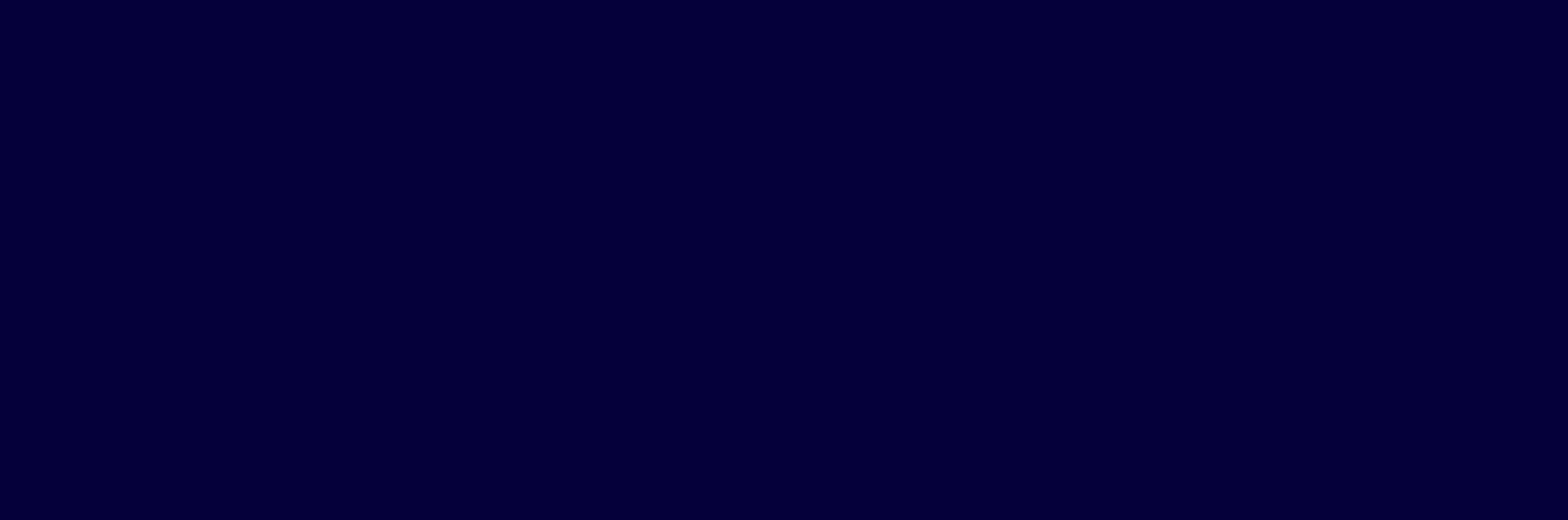 Квалификация:
Формальный результат процесса оценки и признания компетентным органом освоения индивидом определенной образовательной программы и/или практического опыта.
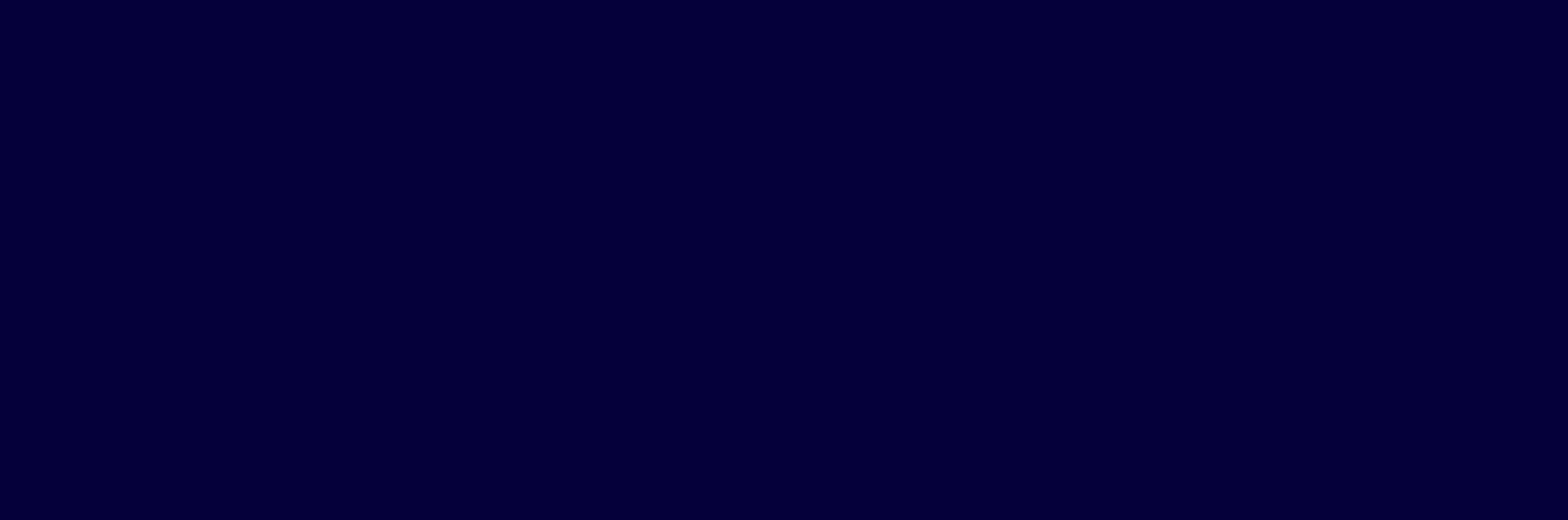 Квалификация:
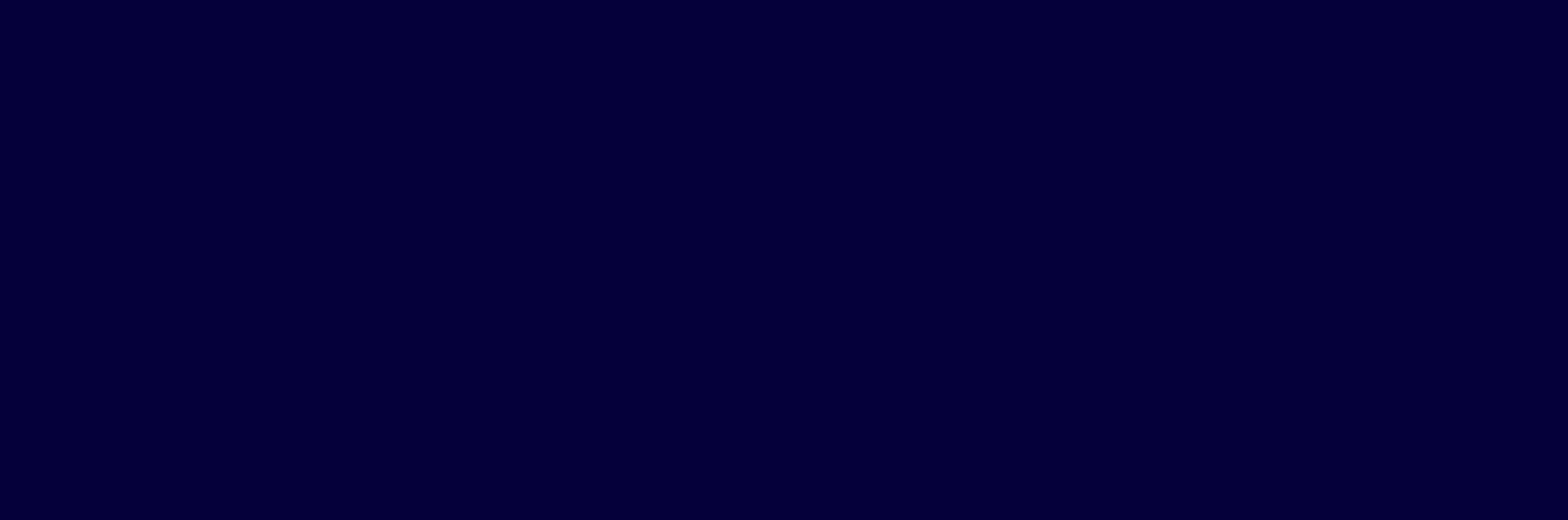 Национальная система квалификаций
Системы квалификации включают все аспекты деятельности той или иной страны, которые приводят к признанию обучения. Эти системы включают в себя средства разработки и операционализации национальной или региональной политики в отношении квалификации, институциональных механизмов, процессов обеспечения качества, оценки и процессов присуждения и признания профессиональных навыков и других механизмов, которые связывают образование и обучение с рынком труда и гражданским обществом.  Национальные квалификационные системы могут быть более или менее интегрированы и последовательны.
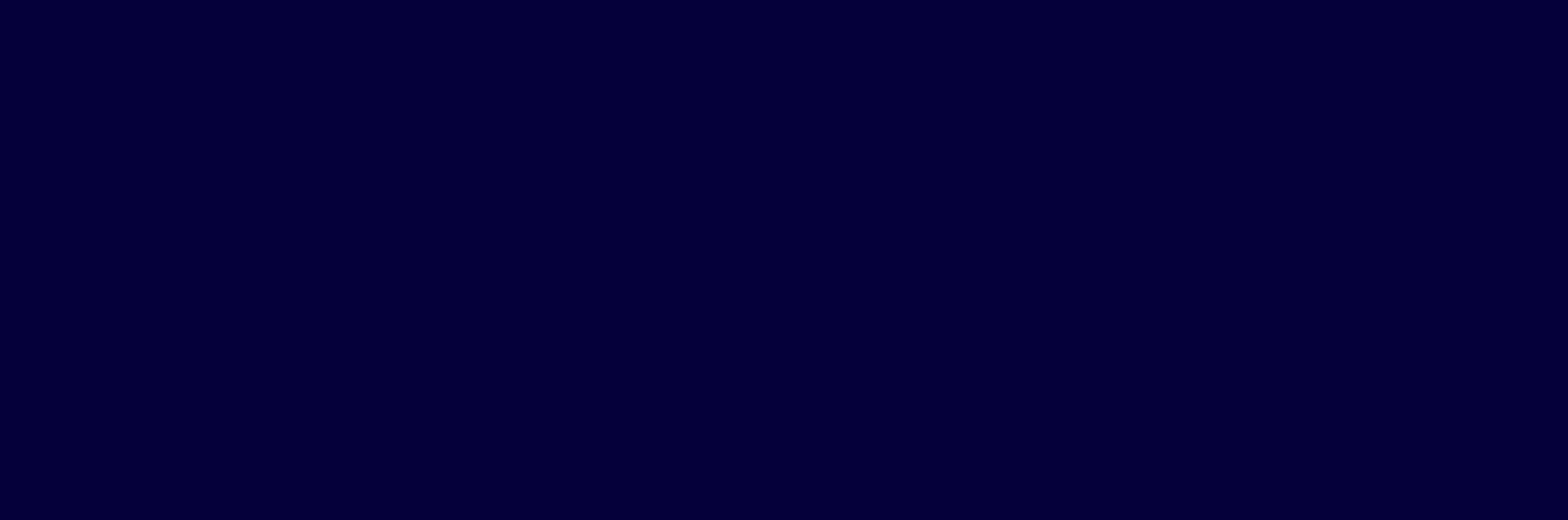 Национальная система квалификаций
Региональные системы квалификаций
НРК
Отраслевые/
секторальные рамки
процедуры
Профессиональные стандарты
Институты признания квалификаций
Программы образования и обучения
процедуры
процедуры
Признание формального, неформального, информального образования и обучения
процедуры
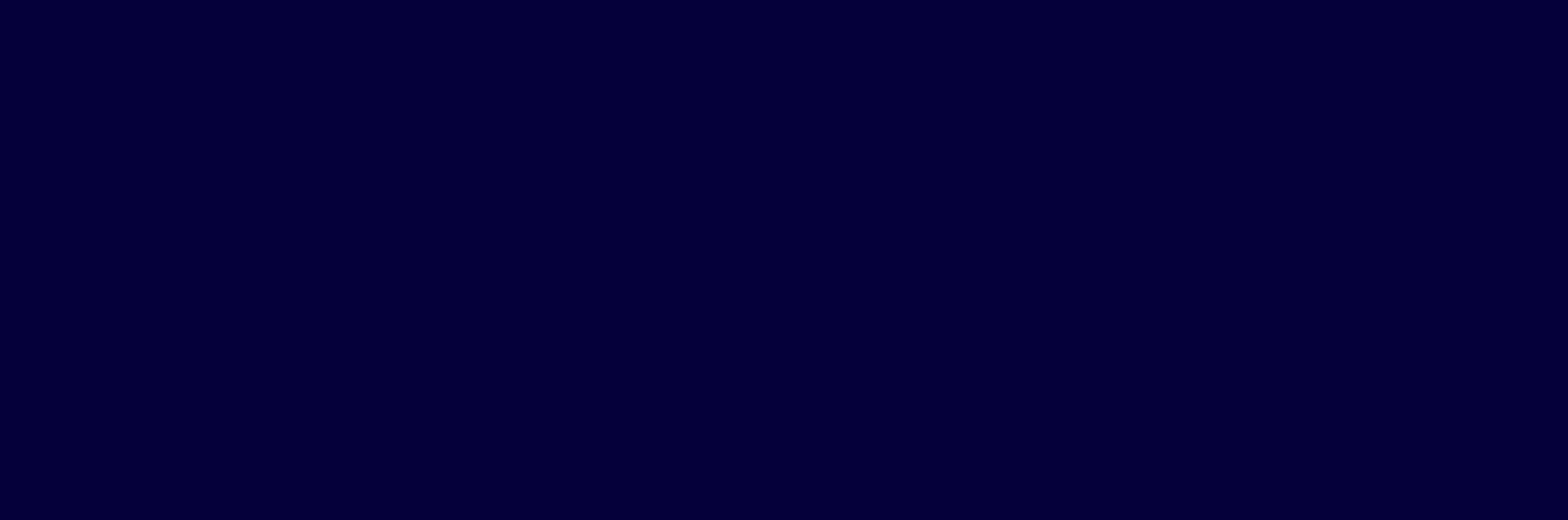 Система гарантии качества
Национальная рамка квалификаций – ядро НСК
НРК представляет собой инструмент для развития, классификации и признания квалификаций в соответствии с набором критериев для достигаемых уровней обучения. Этот набор критериев может быть неявным или явным в дескрипторах квалификаций. Масштаб рамок может быть всеобъемлющим, охватывающим, все учебные достижения и образовательные траектории или может быть приурочен к определенному сектору - например, начальное образование, образование взрослых,  профессиональная подготовка или профессиональная область. 
Некоторые рамки могут иметь больше элементов и более жесткую структуру, чем другие; некоторые из них могут иметь правовую основу, тогда как другие представляют собой консенсус мнений социальных партнеров. Все НРК, однако, создают основу для улучшения качества, доступности, связи и признания обществом или рынком труда квалификации как внутри страны, так и на международном уровне.
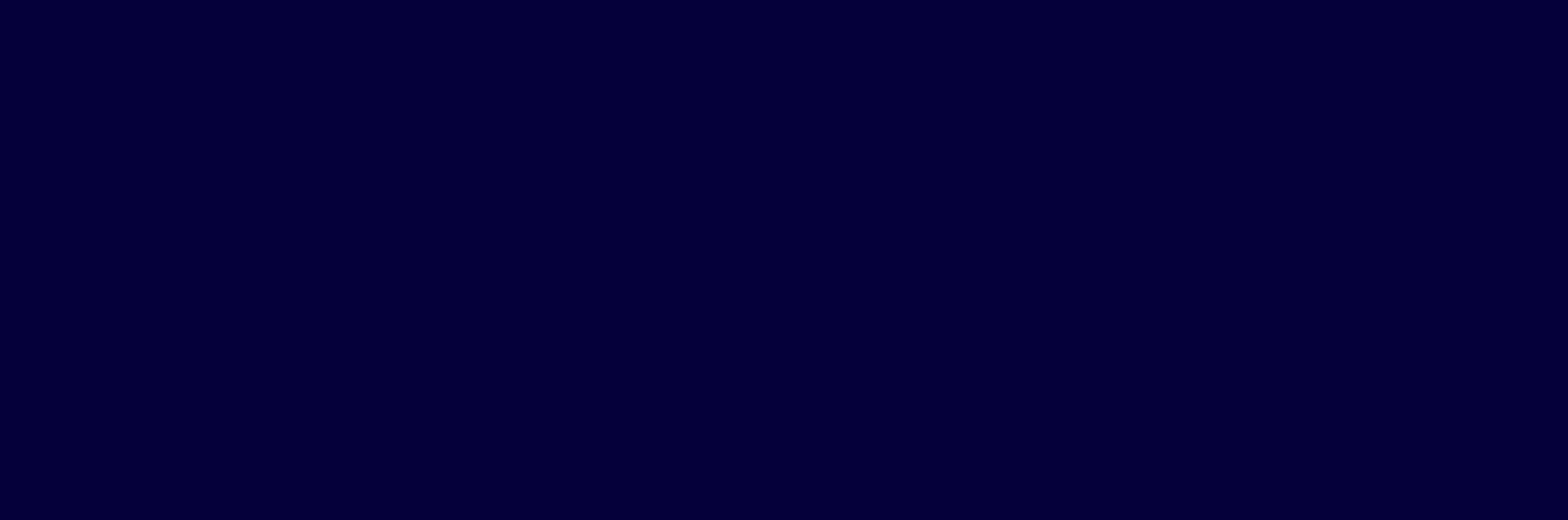 Феномен национальных квалификационных рамок
В соответствии с данными Института UNESCO по образованию в течение всей жизни в мире уже в 150 стран занимаются развитием Национальных квалификационных рамок. Учитывая, что по данным ООН в мире существуют на сегодняшний день 193 независимых государствах, то более 3/4 из них вовлечено в этот глобальный процесс.
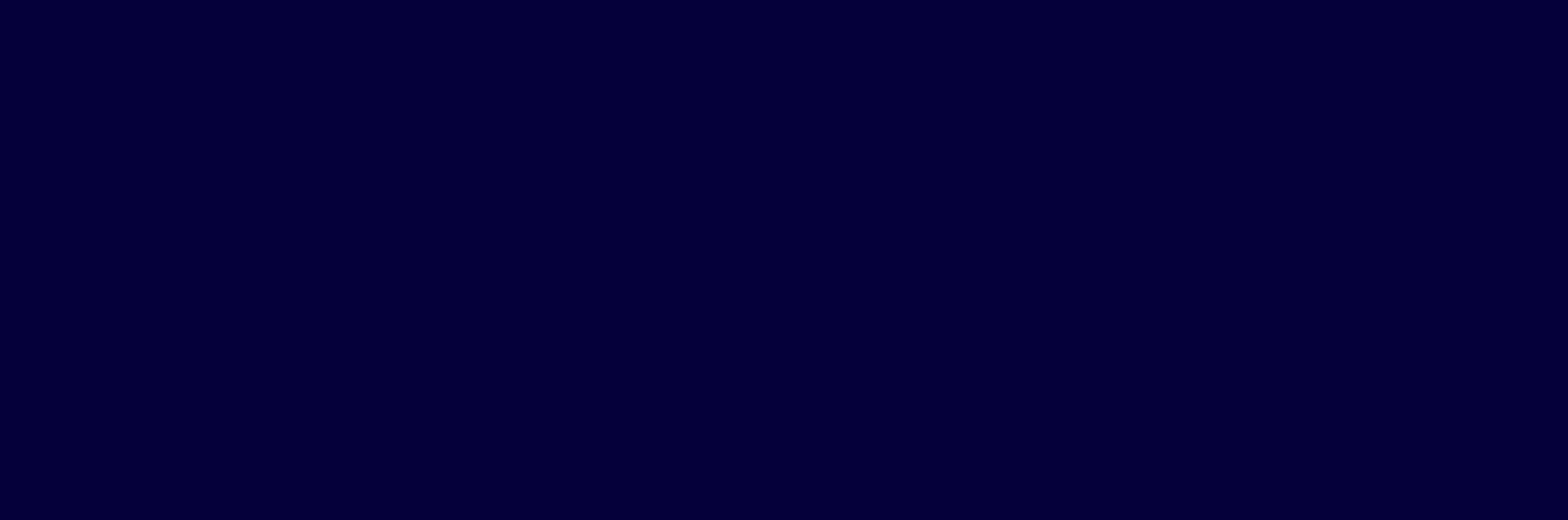 [Speaker Notes: В соответствии с данными Института UNESCO по образованию в течение всей жизни в мире уже в 150 стран занимаются развитием Национальных квалификационных рамок. Учитывая, что по данным ООН в мире существуют на сегодняшний день 193 независимых государствах, то более 3/4 из них вовлечено в этот глобальный процесс. 
В последние годы темпы роста количества стран, развивающих НРК замедляются, однако существует тенденция к их углубленному развитию.]
Региональные/ транснациональные рамки квалификаций
Региональные рамки – это согласованные всеобъемлющие структуры, поддерживающие мобильность и признание квалификаций в определенном географическом регионе.
Транснациональные квалификационные рамки – согласованные всеобъемлющие рамки в странах, связанных соглашениями или экономическими отношениями.

Региональные/ транснациональные квалификационные рамки выполняют множественные функции и могут прямо и косвенно влиять на развитие национальных квалификационных рамок.
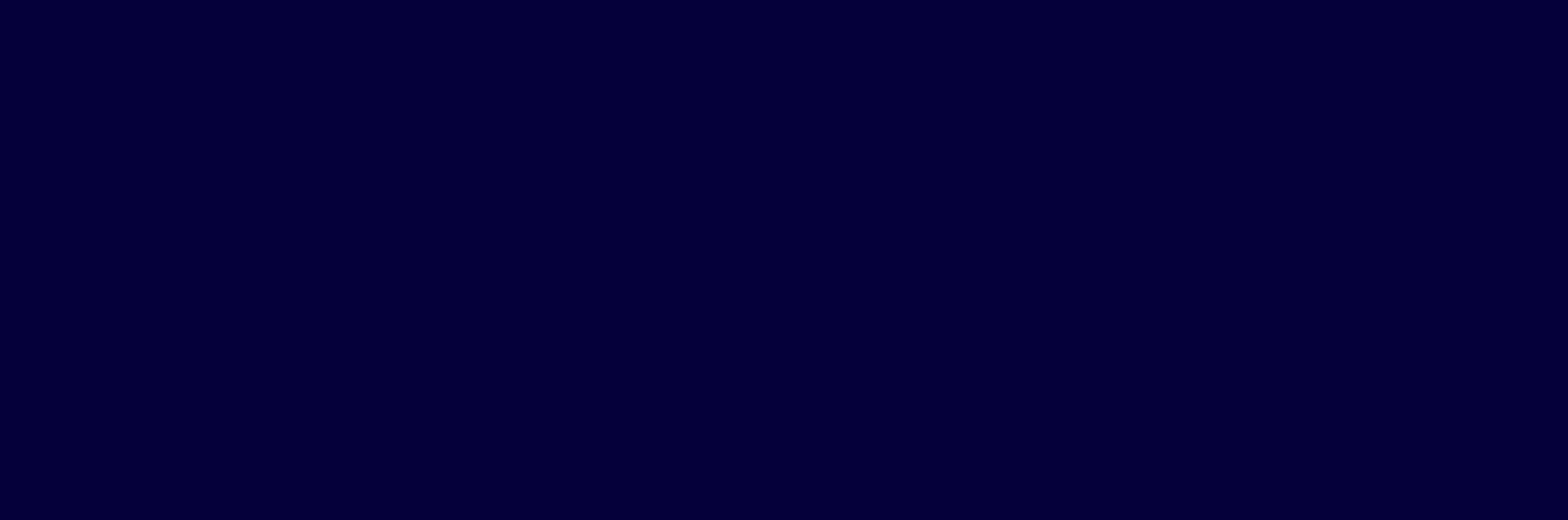 Цели региональных/транснациональных рамок
поддержка взаимного признания квалификаций;
поддержка и усиление индивидуальной мобильности;
усиливают взаимное доверие и сотрудничество между заинтересованными сторонами;
носят рекомендательный характер и не заменяют собой национальные или секторальные квалификационные рамки;
поддерживают гармонизацию квалификаций и образования и обучения;
улучшают качество и доверие к квалификациям в определенном пространстве.

Инициатива ЮНЕСКО – общемировые уровни (World Reference Levels, WRL)
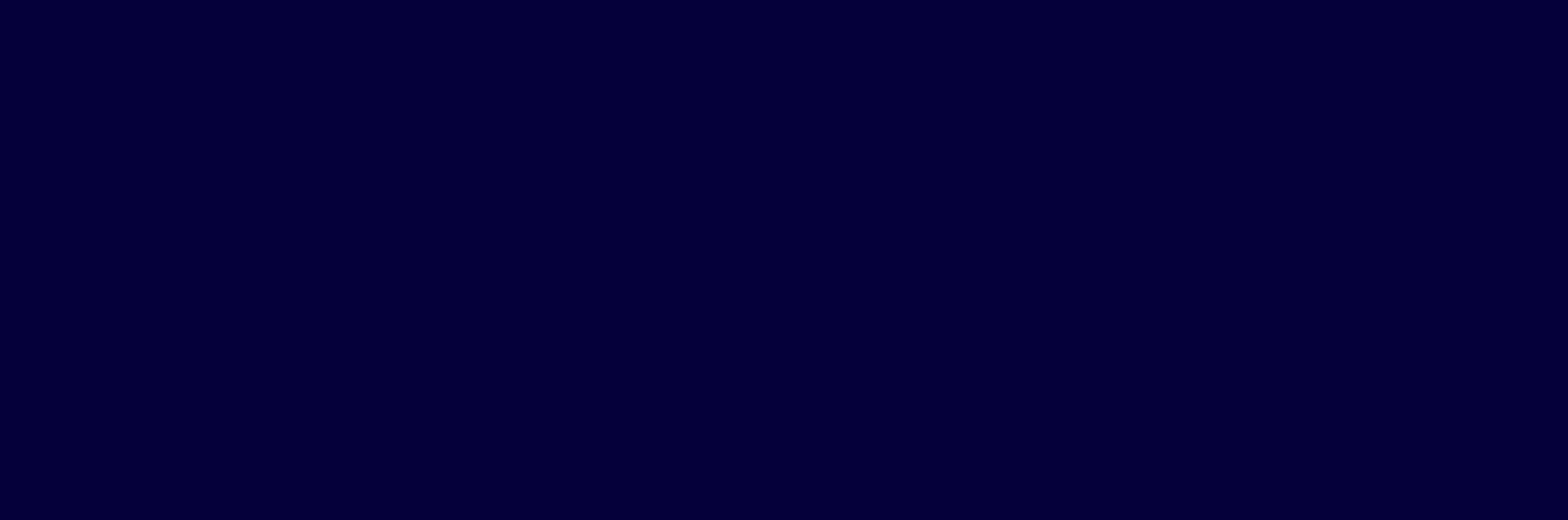 Региональные рамки квалификаций
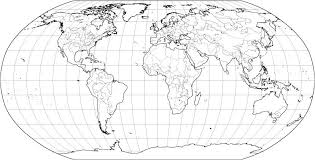 SADC
ASEAN
EQF
Carribbean
TQF
GQF
PQR
ECOWAS
Central American QF
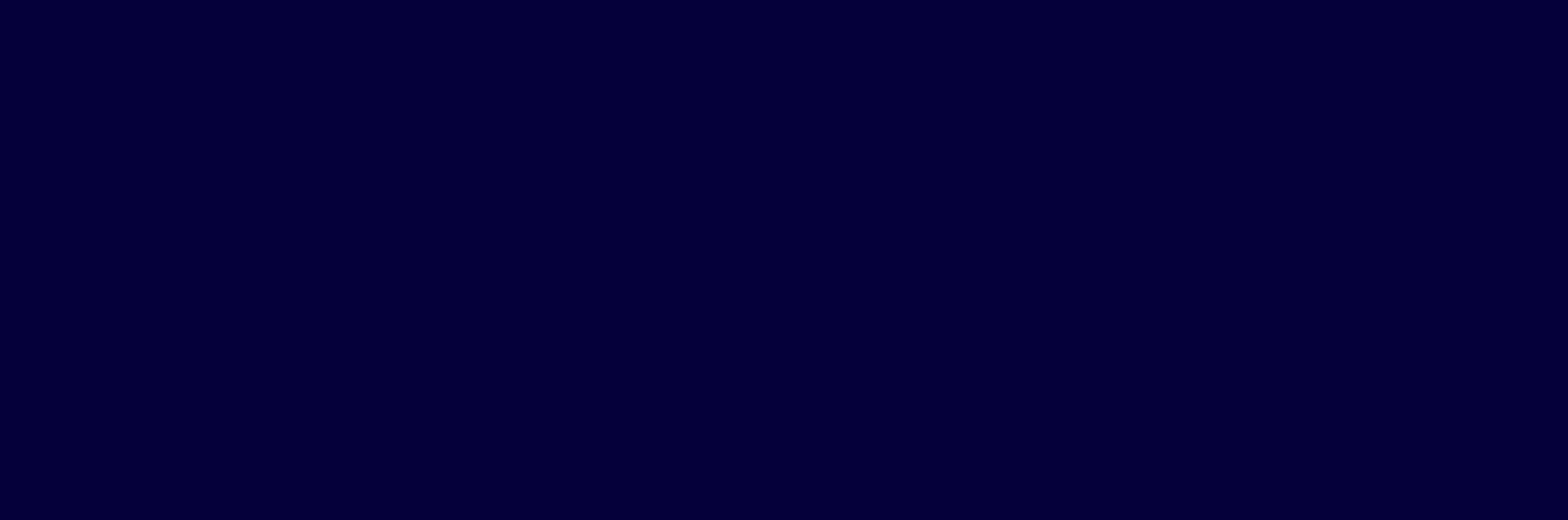 EQF
EQF Level 8
Qualification
EQF Level 7
Qualification
EQF Level 6
Qualification
EQF Level 5
Qualification
EQF Level 4
Qualification
EQF Level 3
Qualification
Qualification
EQF Level 2
EQF Level 1
Country A
Country B
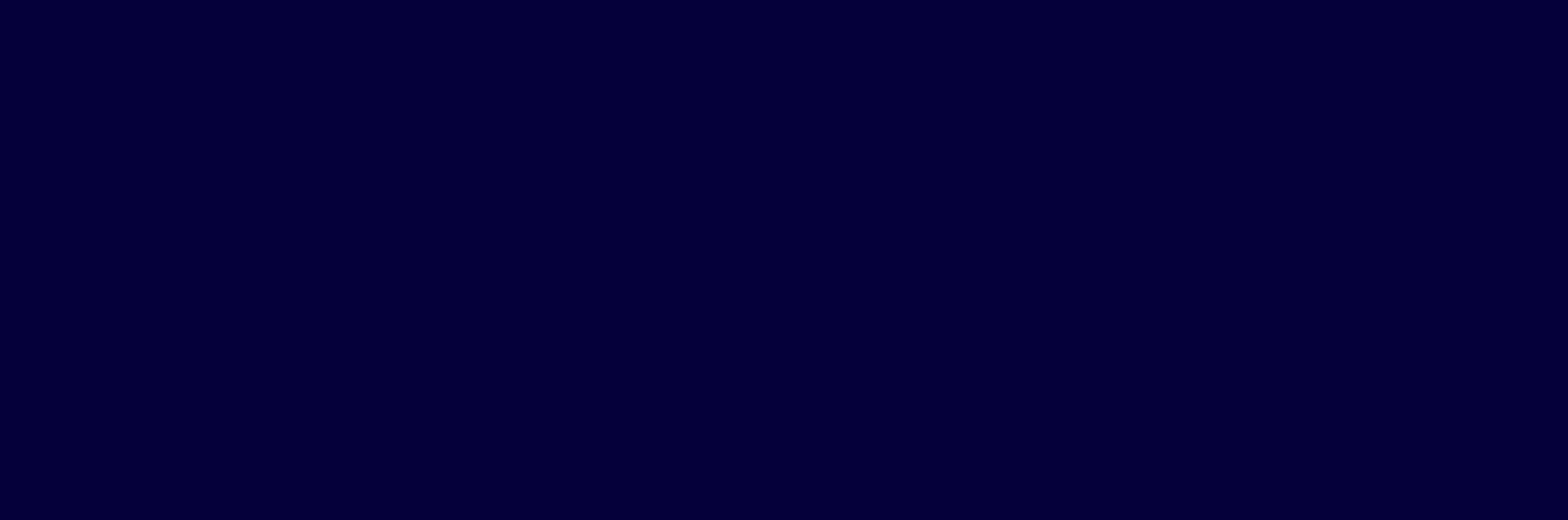 EQF: поддержка прозрачности, мобильности и образования в течение всей жизни (1)
EQF – Европейская рамка квалификаций
Ядро EQF – 8  квалификационных уровней, определяемых в терминах результатов обучения: знаний, навыков/умений и компетенций.

Рекомендации:
связать НРК/НСК c EQF;
 связать дипломы и сертификаты по отношению EQF к 2012 г.
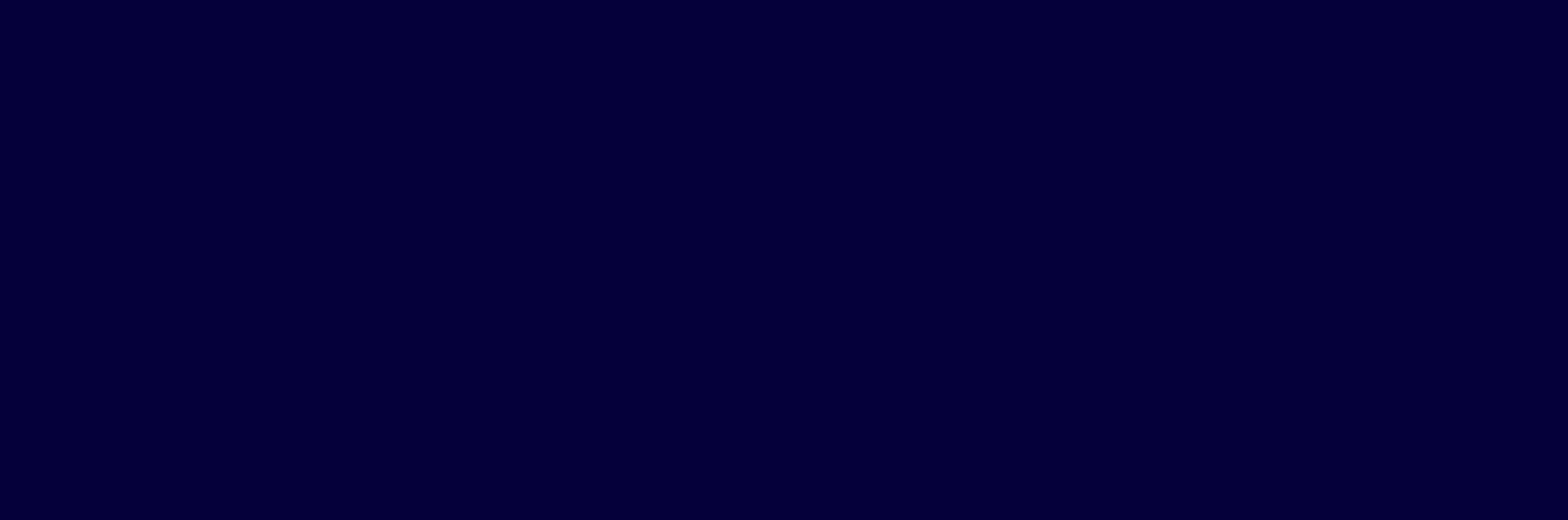 EQF(1)
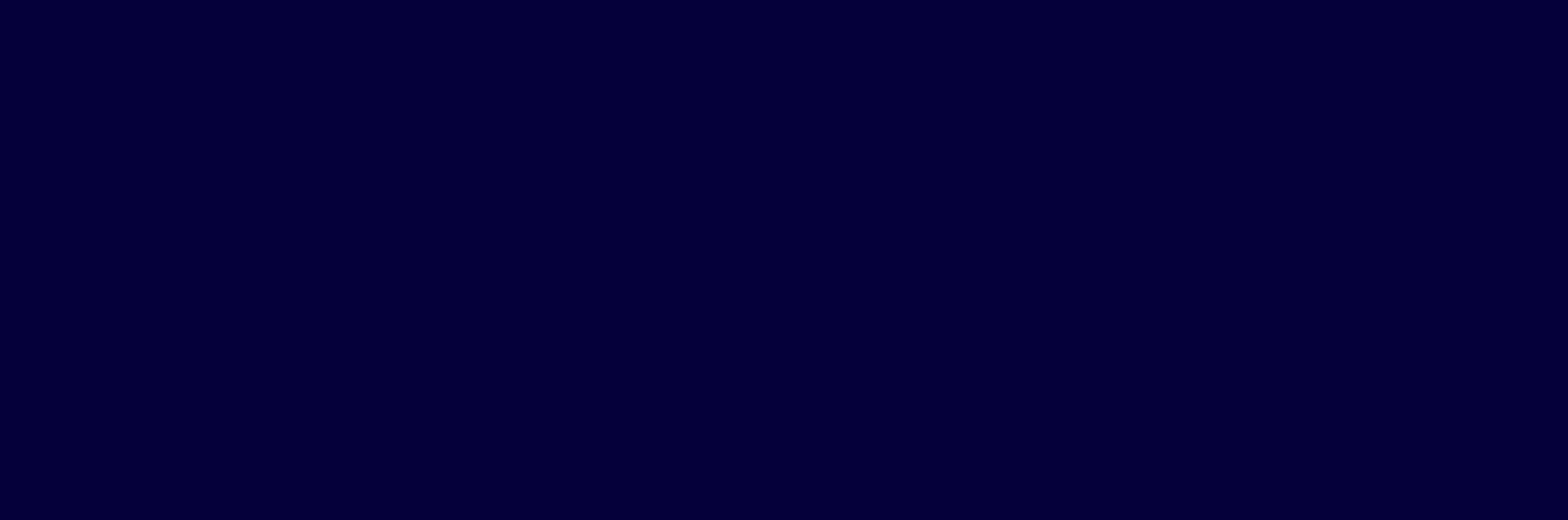 EQF(2)
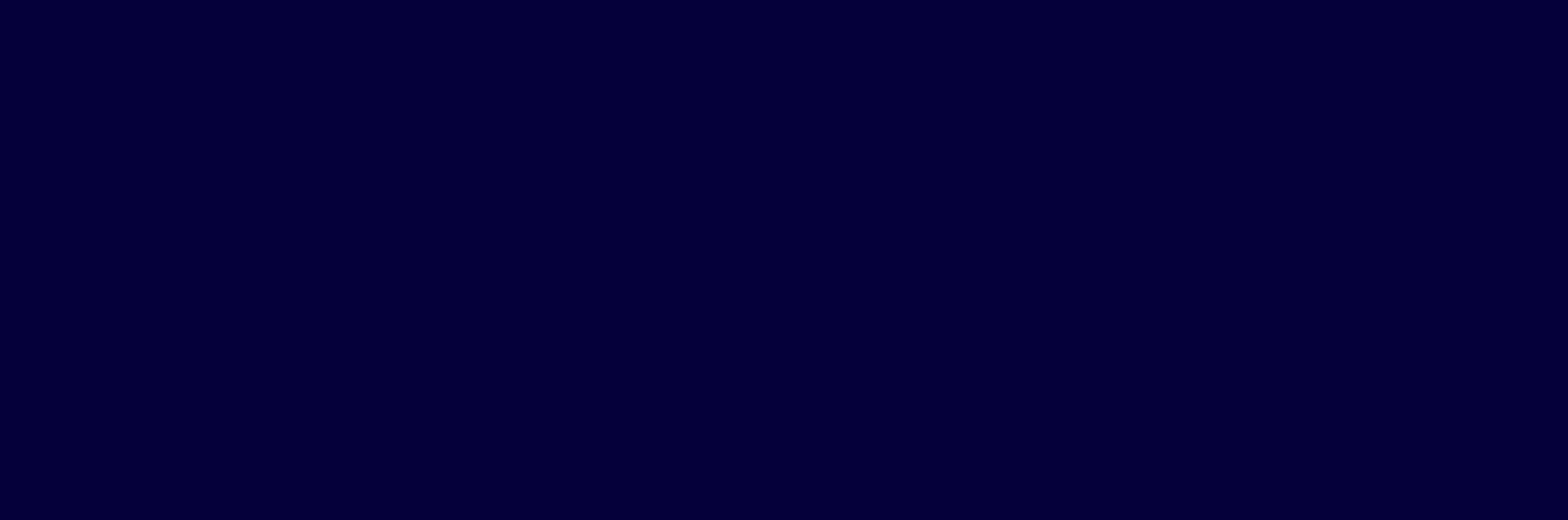 Национальная рамка квалификаций в Европе: поддержка прозрачности, мобильности и образования в течение всей жизни
QF-EHEA – Рамка квалификаций для Европейского пространства высшего образования
Ядро QF-EHEA – Дублинские дескрипторы, определяемых в терминах результатов обучения:
- знания и понимания;
- применение знаний и пониманий;
 выражение суждений;
 коммуникативные способности;
 способности к обучению.
Трудоемкость – в кредитах ECTS
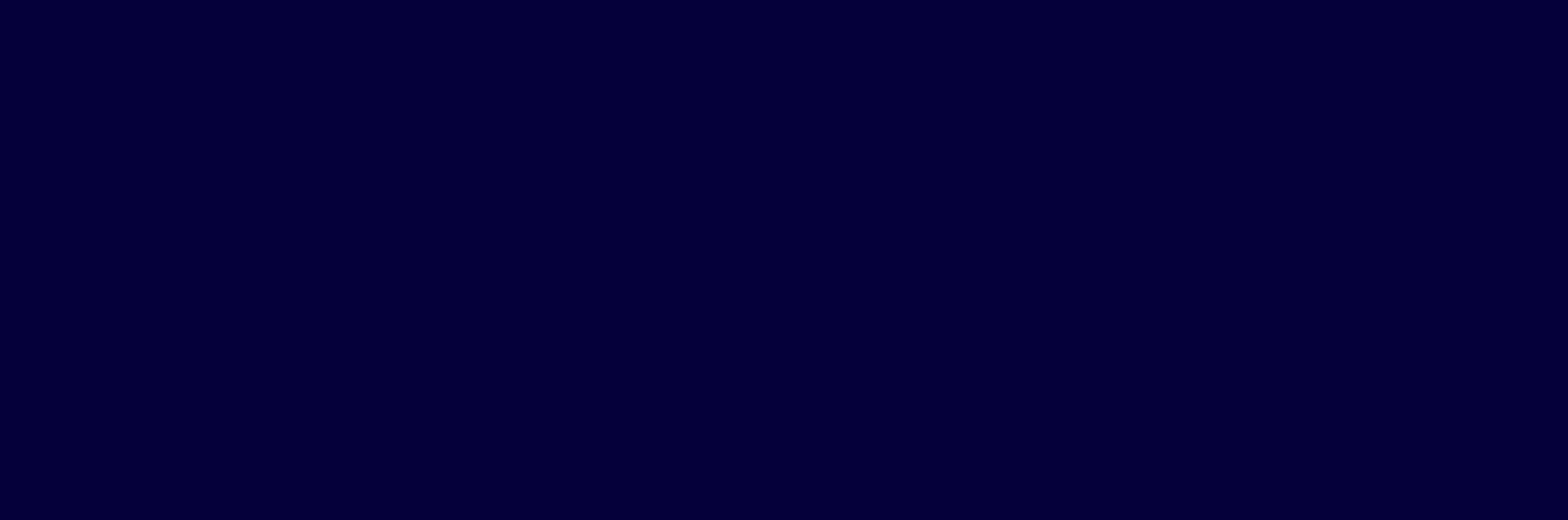 QF-EHEA (1)
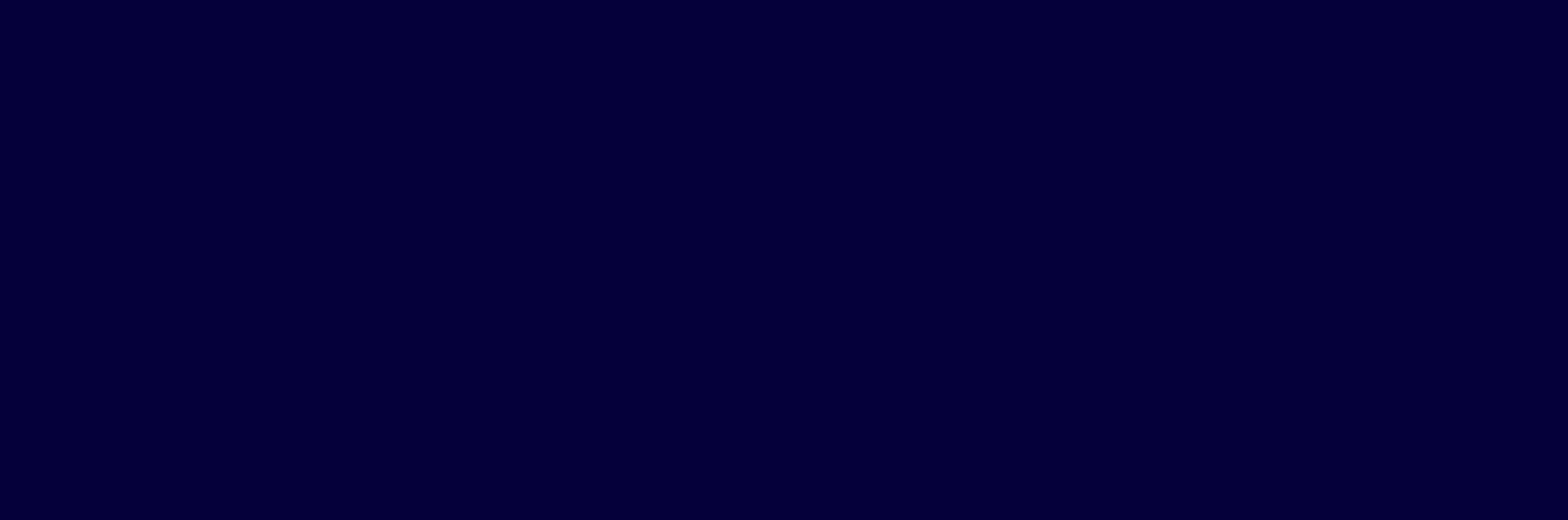 QF-EHEA (1)
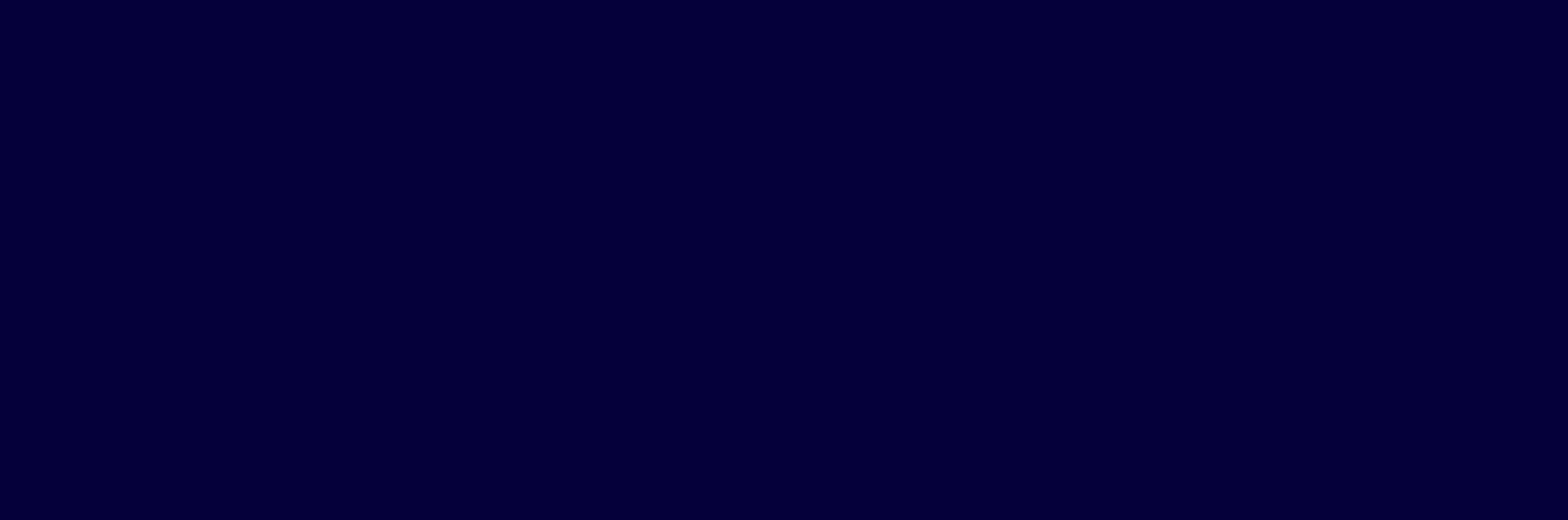 EQF/QF-EHEA
Разнообразные подходы
Разнообразные подходы
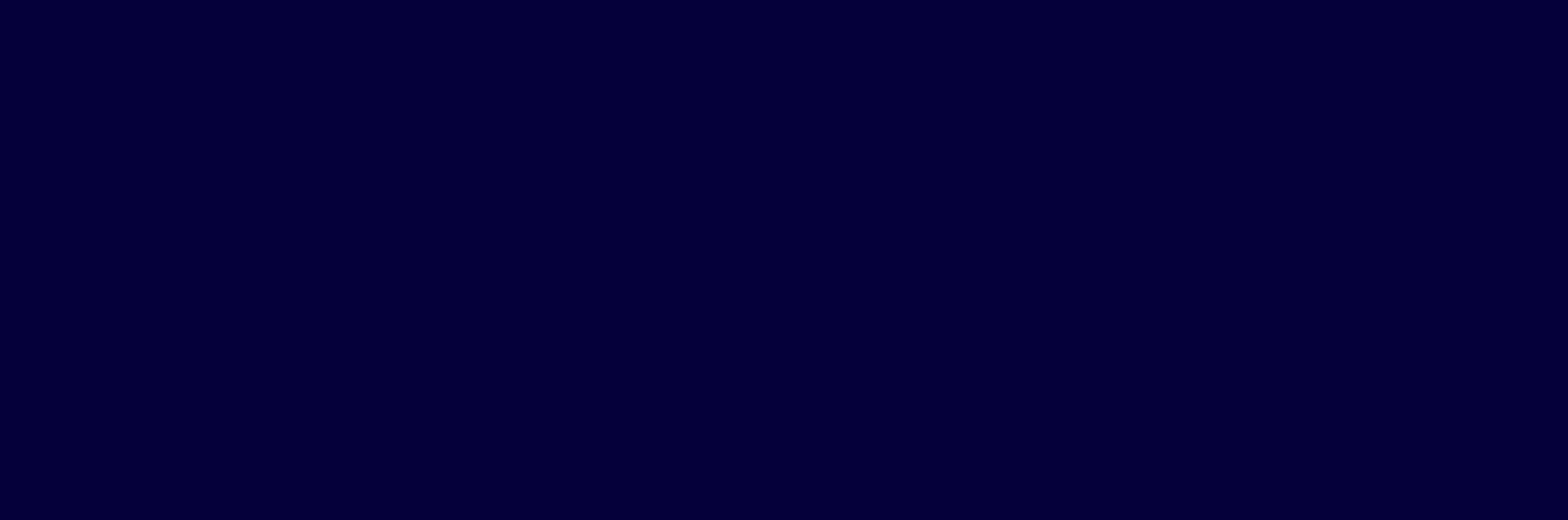 Связь НРК с EQF и QF-EHEA (1)
34 страны  (42 рамки) – работают над НКС, охватывающие все типы и уровни квалификации
4 страны - частичные НКС , покрывающие ограниченный диапазон типов и уровней квалификации или состоящие отдельных структур,  функционирующих отдельно от друг друга. (Чехия, Швейцария, Франция, Италия).
29 НКС  - официально приняты 
18 стран – операциональная стадия. В 7 из них - Бельгия (Фландрия), Дания, Франция, Ирландия, Мальта, Нидерланды и Соединенное Королевство - в полном объеме.
32 страны – предложили/приняли  8-ми уровневые структуры.
27 стран формально связали НРК с EQF:
 - Австрия, Бельгия (Fl, W), Болгария, Хорватия, Чехия, Дания, Эстония, Франция, Германия, Венгрия, Исландия, Италия, Ирландия, Латвия, Литва, Люксембург, Мальта, Черногория, Нидерланды, Норвегия, Польша, Португалия, Румыния, Словения, Великобритания , Кипр, Греция.
9 стран указывают на EQF при выдаче сертификатов, дипломов или Europass документов.
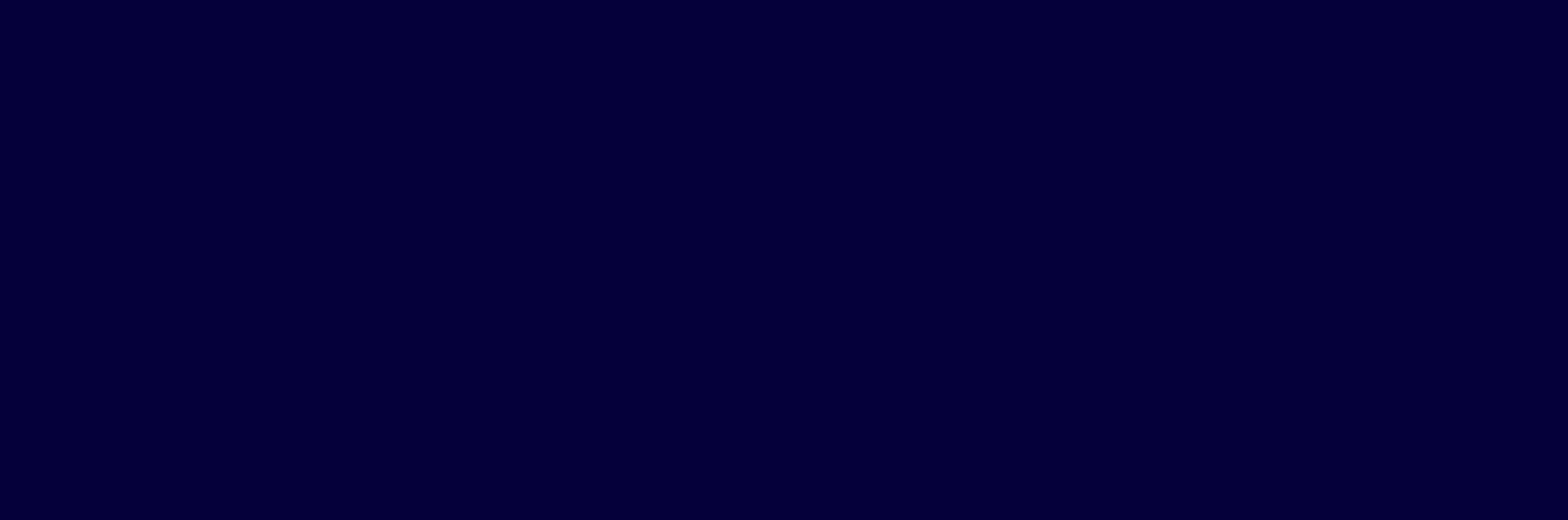 27 стран формально связали НРК с EQF:
 - Австрия, Бельгия (Fl, W), Болгария, Хорватия, Чехия, Дания, Эстония, Франция, Германия, Исландия, Италия, Ирландия, Латвия, Литва, Люксембург, Мальта, Нидерланды, Польша, Португалия, Румыния, Словения, Великобритания  
Вызовы
ресусозатратность;
времязатратность; 
наличие политической воли.
24 стран провели самосертификацию для QF-EHEA:
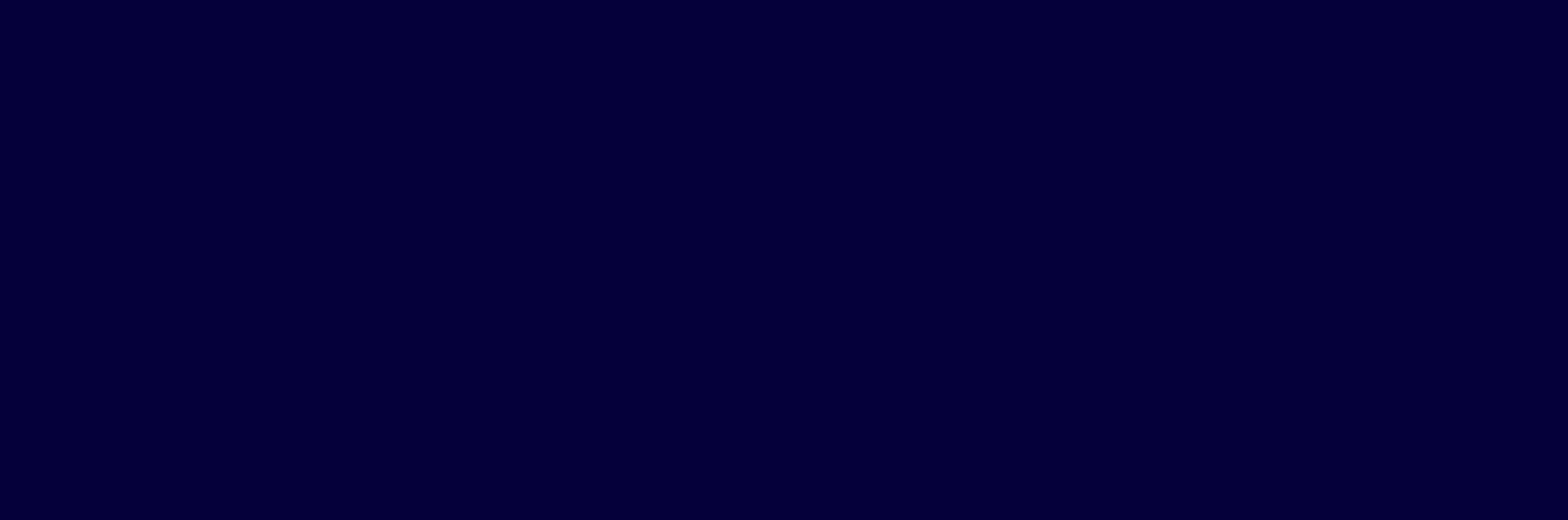 Связь НРК с EQF и QF-EHEA

15 стран создали совместный отчет
- Мальта – 2009 – совместный отчет : самосертификация и связь с EQF
Австрия, Болгария, Хорватия, Эстония, Венгрия, Исландия, Латвия, Литва, Люксембург, Мальта, Черногория, Норвегия. Польша, Португалия, Словения 

 
Вызовы
ресусозатратность;
времязатратность; 
наличие политической воли.
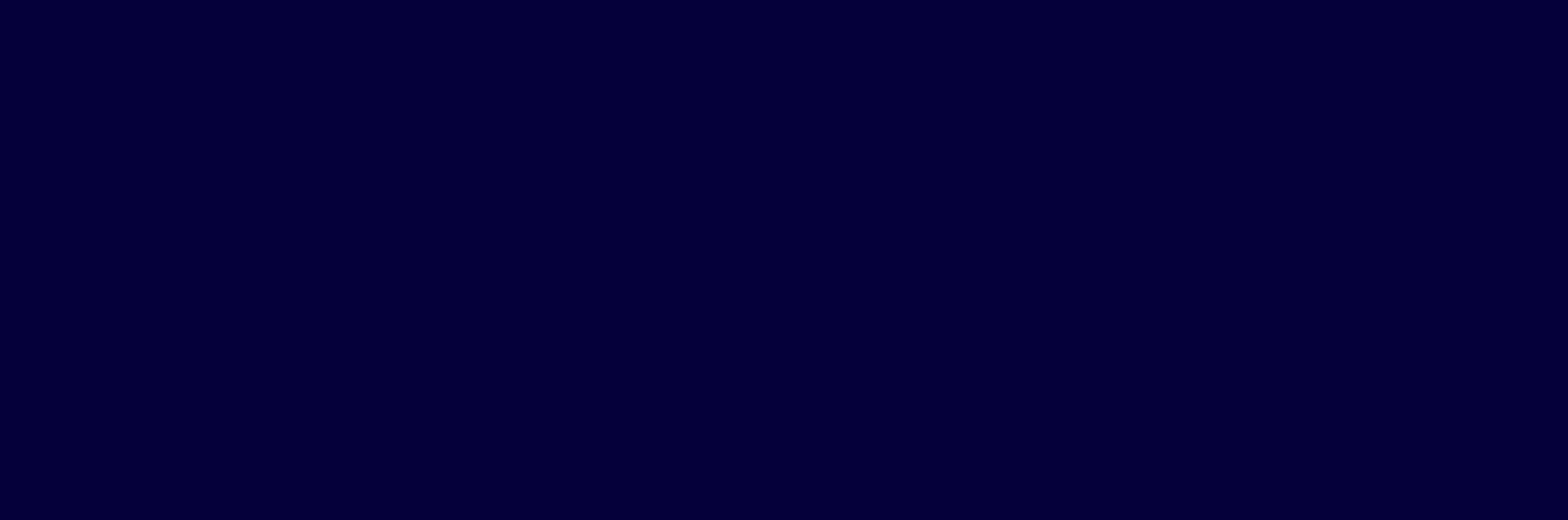 Взаимосвязь между Рамкой квалификаций для непрерывного образования (EQF) и Рамки квалификаций для высшего образования (QF-EHEA) (1)

	- Cходство:
	В рекомендациях EQF подчеркиваетcся,  что уровни 6-8 EQF соответствуют 1-му, 2-му, 3-му циклам QF-ЕНЕА
	Отличие:
	QF-EHEA обращает особое внимание на потребности сектора высшего образования и поддерживает определенную гармонизацию положений.
	EQF сосредоточивается на общей системе квалификаций, ее прозрачности и проницаемость и не стремятся к институциональной гармонизации
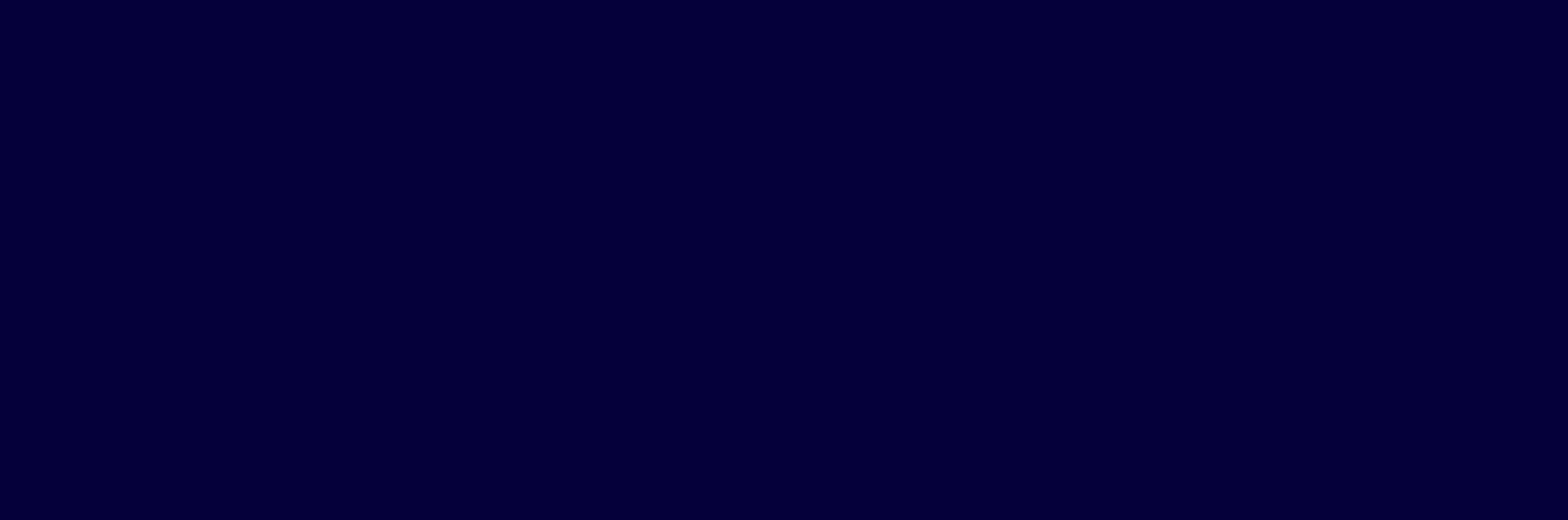 Взаимосвязь между рамками квалификаций для непрерывного образования (EQF) и Рамки квалификаций для высшего образования (QF-EHEA) (2)

	Страны, разрабатывающие интегрированные НРК
	- Явный акцент на проницаемость, строгая необходимость  вертикальной и горизонтальной прогрессии;
	- Дескрипторы уровней следуют той же логике той же логике , от 1-8 уровня; 
	- Уровни 6-8 явно открыты для квалификаций , присваиваемых вне  традиционной области высшего образования (определяемого QF-EHEA)
Примеры: НРК Ирландии, Польши, Германии
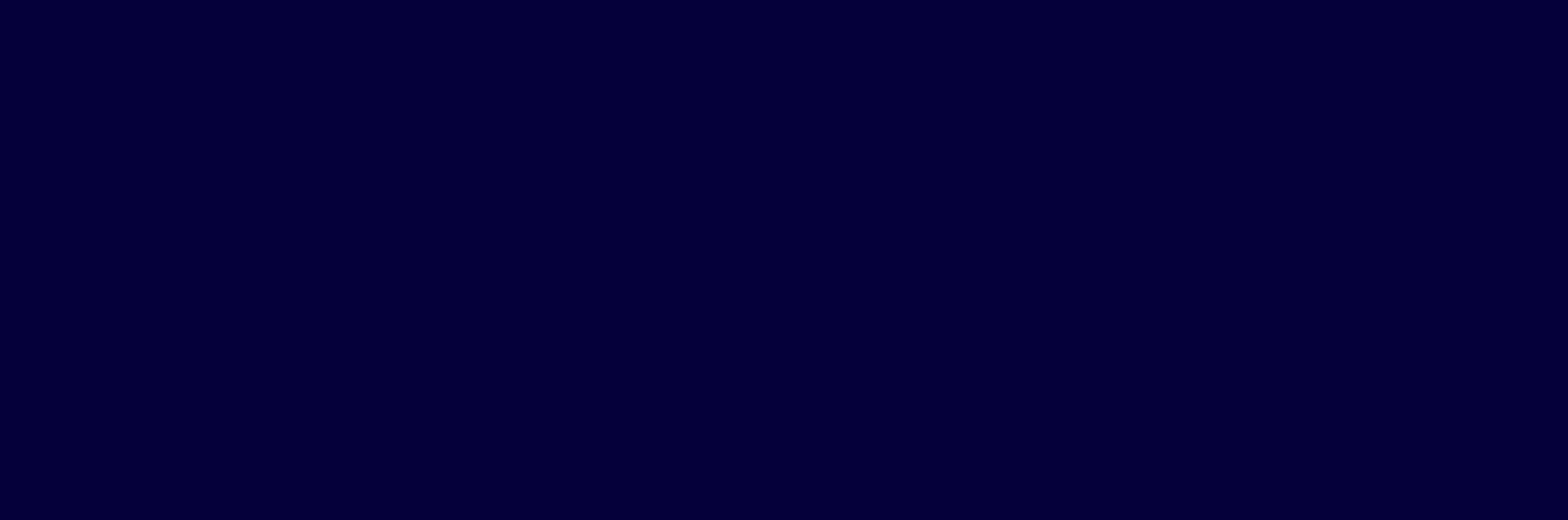 Взаимосвязь между рамками квалификаций для непрерывного образования (EQF) и Рамки квалификаций для высшего образования (QF-EHEA) (3)

	Страны,  с четкой разделительной линии между тем, что соответствует уровню 1-5 и 6-8 ЕСК
	- дескрипторы 1-5 уровней и дескрипторы 6-8 уровней строятся на основе различных логик;
	- Уровни 6-8 не являются открытыми для квалификаций, присвоенных  вне традиционной области высшего образования. 
	Примеры: НКС Дании, Бельгии (Фр)
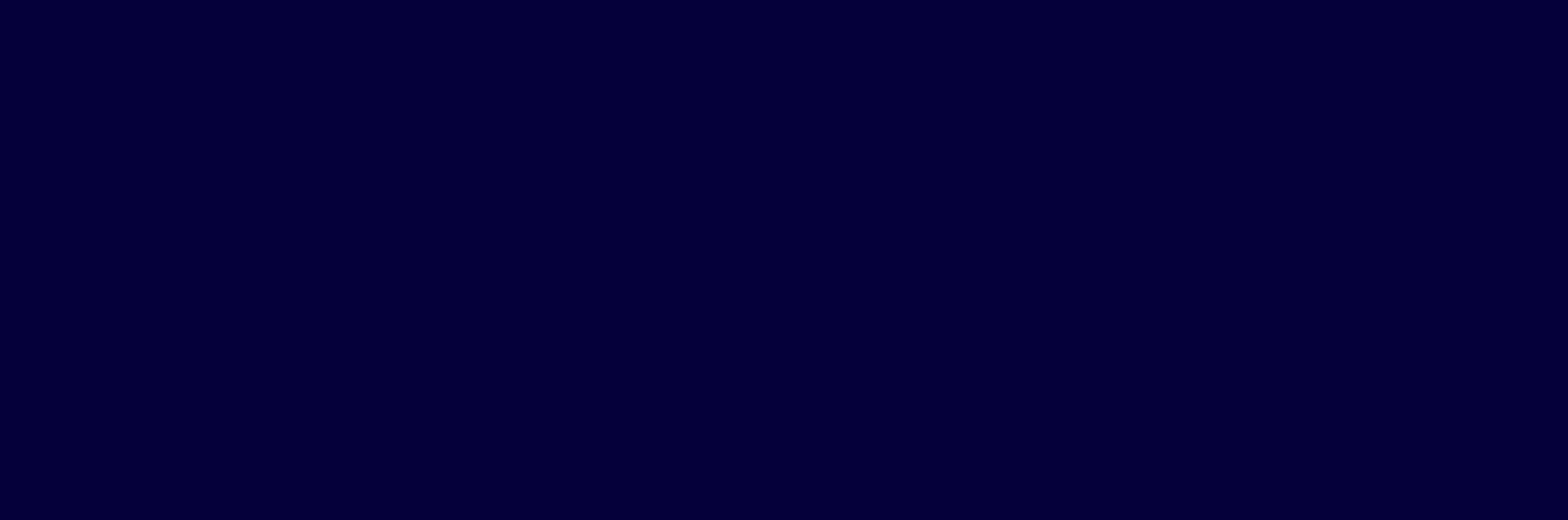 Взаимосвязь между рамками квалификаций для непрерывного образования (EQF) и Рамки квалификаций для высшего образования (QF-EHEA)

	Страны,  разрабатывающие параллельные  структуры уровней и дескрипторов для 6-8 уровней
	- Уровни 6-8 открыты для разных типов квалификаций, но характеризуются различными направлениями квалификаций и описываются различными дескрипторами. Пример: НКС Австрии 
	- Уровни 6-8 открыты для всех квалификаций , но характеризуются различными направлениями квалификаций и описываются теми же дескрипторами. 
Пример: НКС Бельгии(Флам).
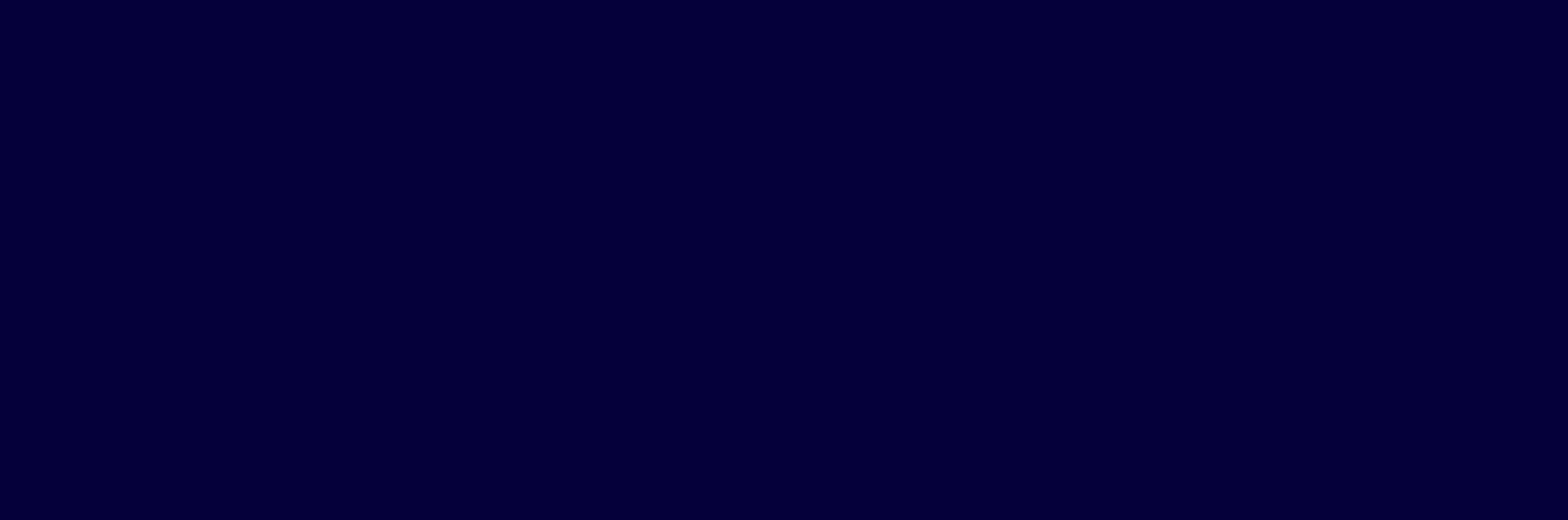 Руководство развитием НРК (1)

На общеевропейском уровне:
 - EQF Advisory Group (сопредседательство EC и Cedefop) через регулярные встречи (4-5 раз/год) – взаимное обучение, рабочие группы; Cedefop – аналитические отчеты.
	EQF AG – 10 критериев и процедур
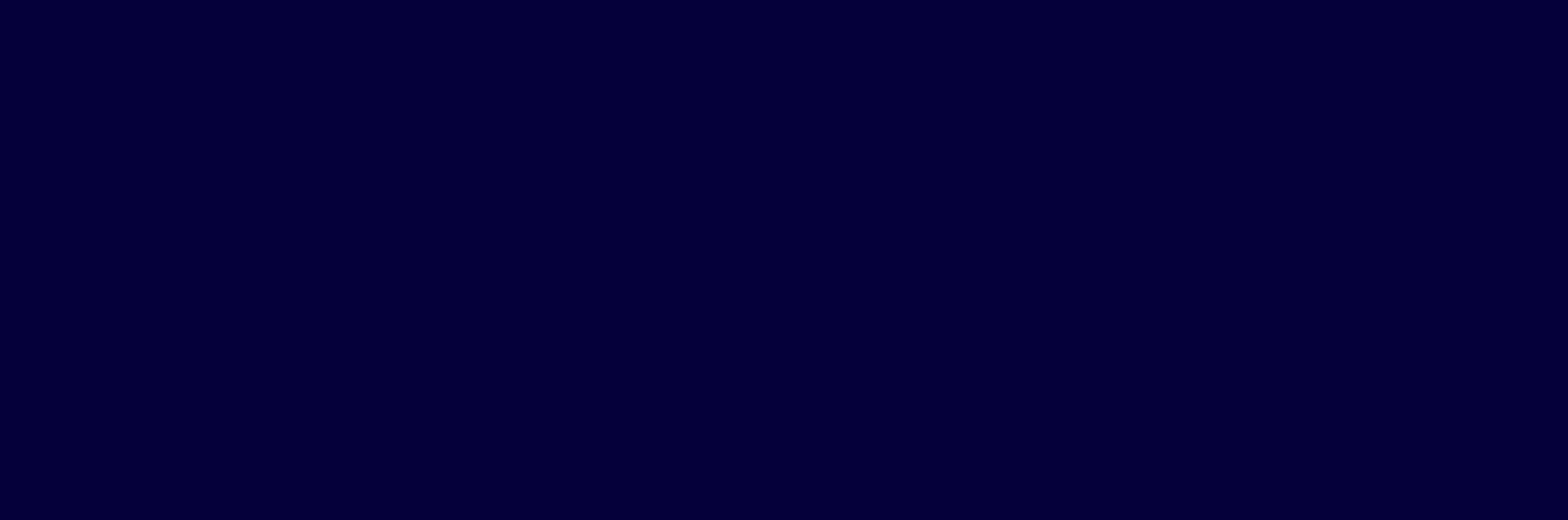 Руководство развитием НРК (2)
На общеевропейском уровне:
 - сеть национальных координационных пунктов (NCPs)
	- 2008 год – рекомендация европейским странам  установить NCP, чтобы «говорить на одном языке»;
	- NCP действуют во всех странах-участницах;
		- в большинстве стран действуют под эгидой Министерства образования;
		- Бельгия (Фр.), Италия – действуют под эгидой Министерства труда;
		- Португалия, Словения – оба министерства руководят VET агентством;
		- только в Латвии – Центр ENIC/NARIC;
		- Шотландия – независимая организация;
		- Германия – объединенная инициатива федерального правительства и земель;
		- Франция- национальный комитет по профессиональной квалификации
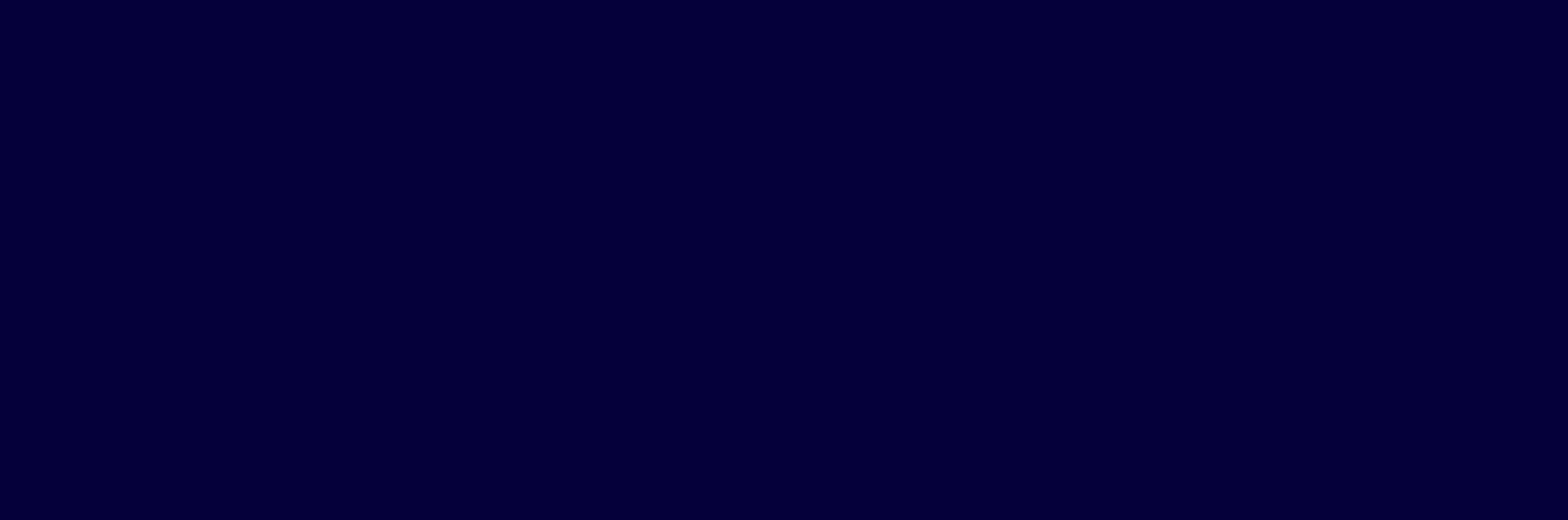 Цели и задачи НРК (3) (только у одной или нескольких стран)

 1) достижение паритета важности между профессиональным и высшим образованием (Германия, Греция);
2) Мониторинг спроса и предложения системы образования и обучения (Эстония);
3) Повышение приспособления системы образования и обучения к индивидуальным нуждам (Великобритания);
4) Поддержка участия в среднем образовании (Португалия);
5) Продвижение социальной инклюзии и развития(Хорватия);
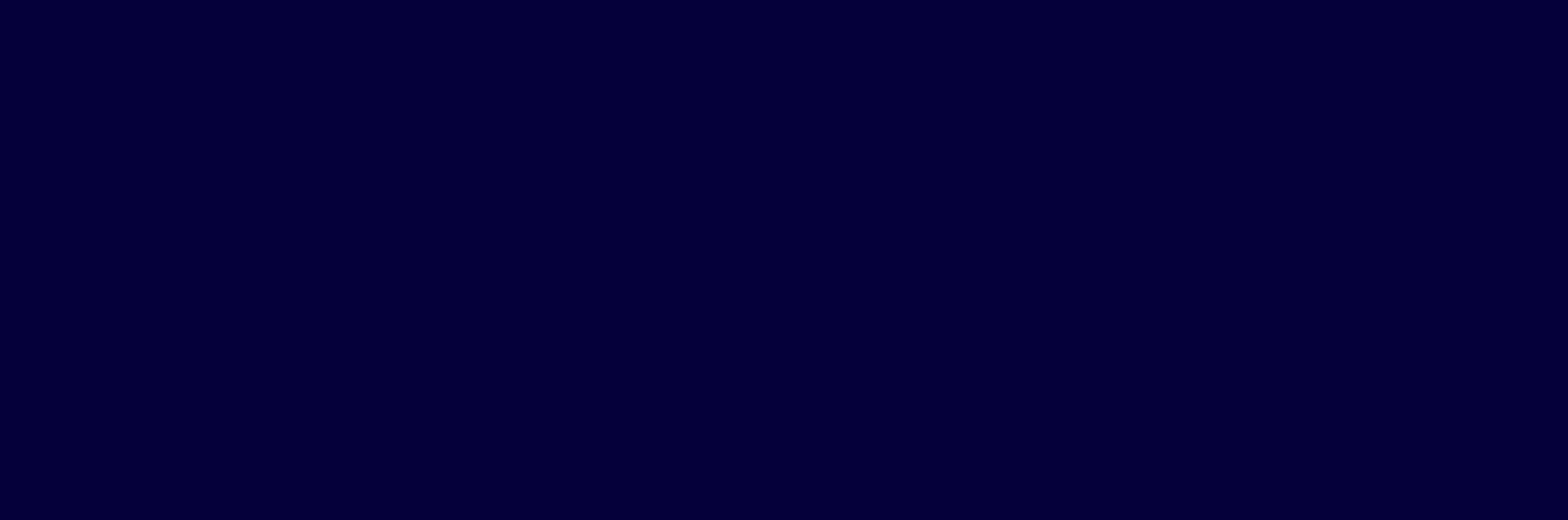 Функции трансформационной системы НРК

Начинается с видения будущей системы образования и обучения;
Реформы и преобразования;
Драйвер изменения;
‘Сверху-вниз’
Регулятивный характер
Провайдеры образования являются одной из заинтересованных сторон
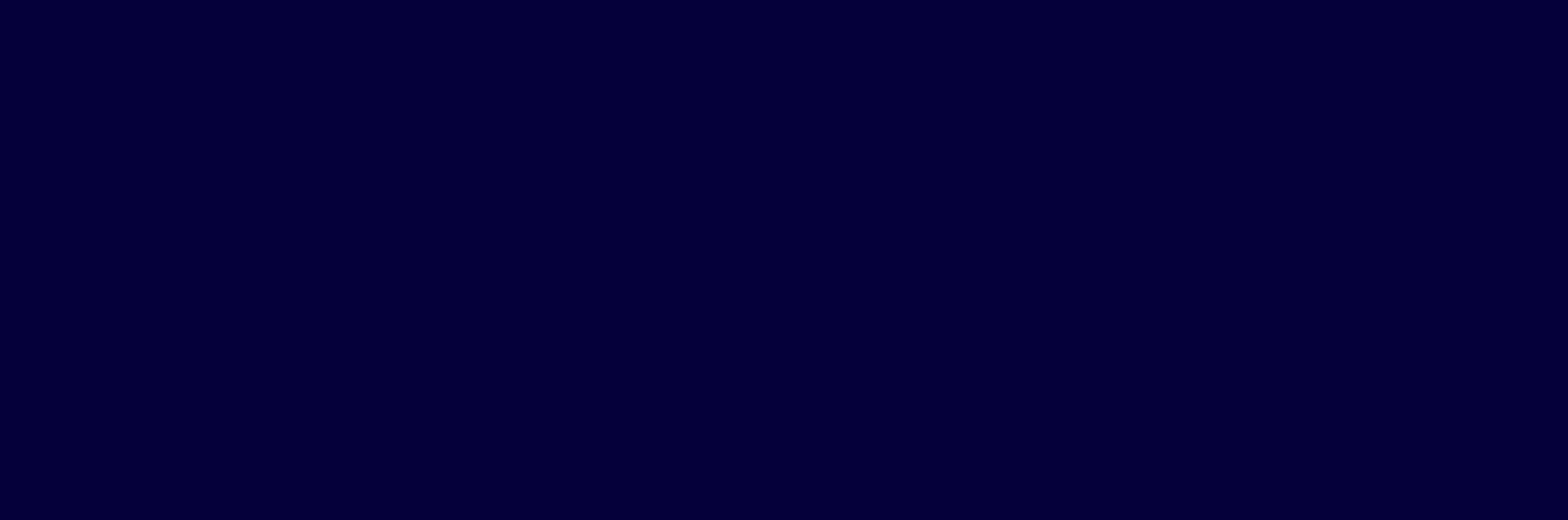 Благодарю за внимание!
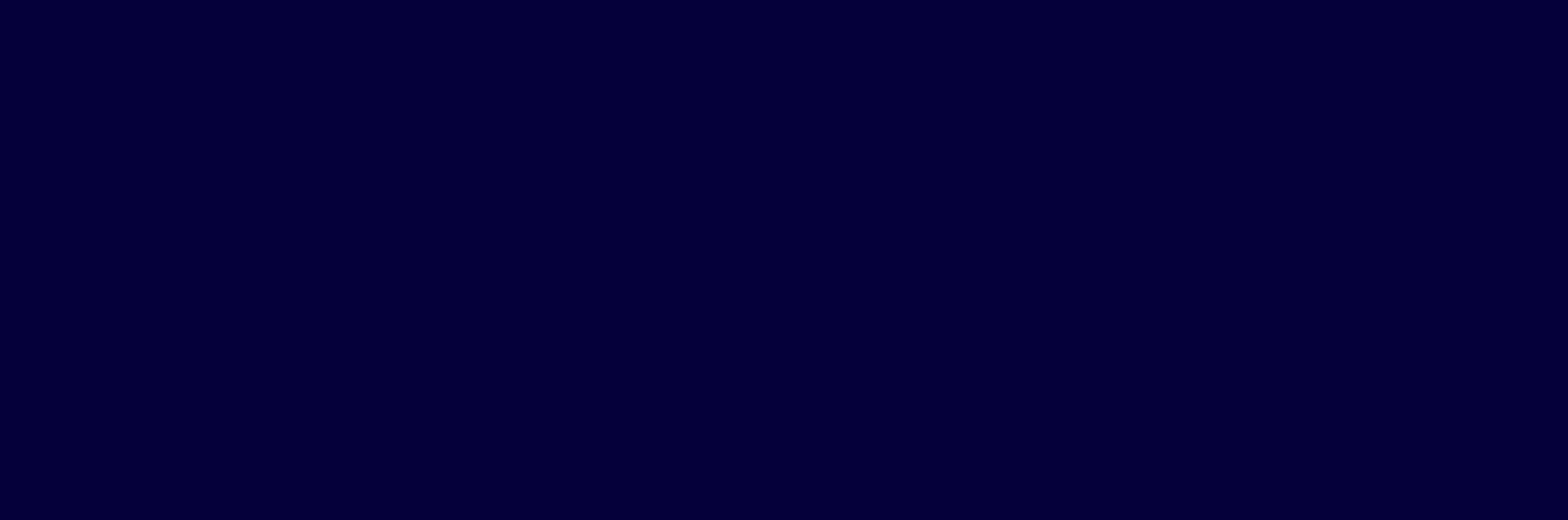